Virtualization Technology
Recently Rookit with Virtualization Technology
Maple(www.Wowhacker.com)
Virtualization Technology
Emulation 

Full-Virtualization

Para-Virtualization

Hardware-Assistant Virtualization
NOW!
Emulation
Emulation
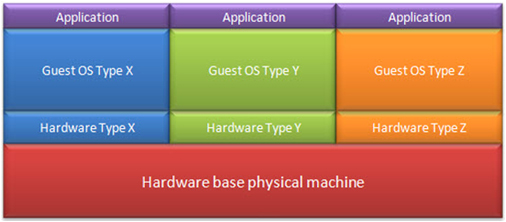 Full-Virtualization
Full-Virtualization
Using Binary Translation
	: User 레벨의 요청은 바로 수행.
	: OS 레벨의 요청은 Binary Tranlation 을 거쳐 VMM이 	담당한다.
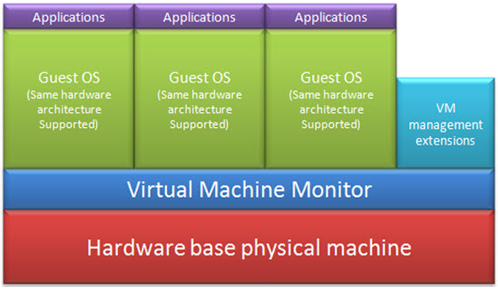 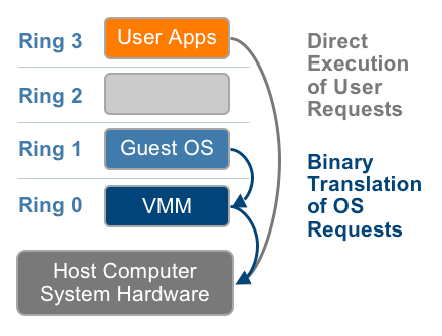 Para-Virtualization
Para-Virtualization
OS를 수정하여, Systemcalls -> Hypercalls 
: Binary Translation 을 거치지 않아 비교적 빠르다. 
: User 요청은 여전히 바로 수행된다.
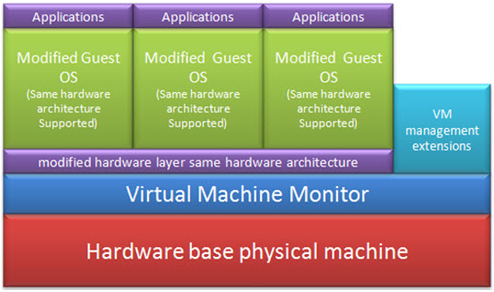 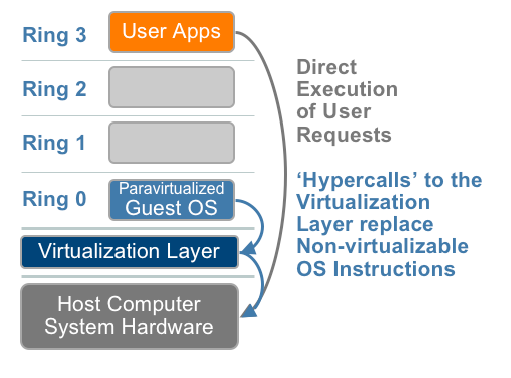 Hardware-Assist Virtualization
AMD Pacifica
Focus on SKINIT

INTEL VT-X
Focus on SENTER
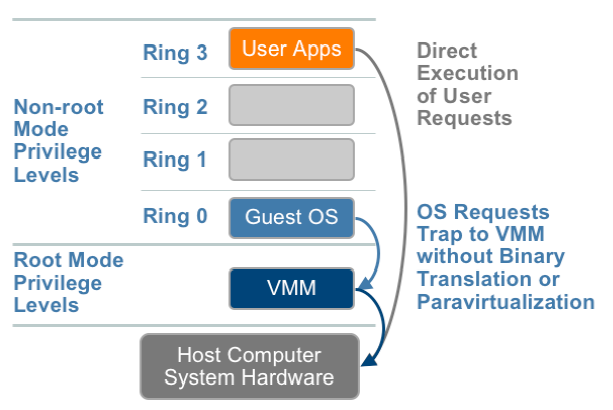 What is Hardware-Assist Virtualization
Root / Non-Root Mode

VMM ( Virtual Machine Monitor )
VMCB in AMD, VMCS in INTEL 
Virtual Machine(guest)’s descriptor
Include following things :
guest에게서 가로챌 명령이나 이벤트 리스트(예.write to CR3)
guest의 실행 환경을 타나내는 다양한 제어 비트들이나 guest code가 수행되기 전에 취해질 특별한 동작들에 대한 비트등
Guest 프로세서 상태 ( control register 등등.. )

I/O support by Architecture
External Access Protection ( eg., DMA )
How work Hardware-Assist Virtualization
Setup VMCB or VMCS
Include Intercept instruction list
 See Architecture vendor’s reference manual

VMRUN or VMLAUNCH
Into the Guest mode( Virtual Machine )
Execute Guest’s Code

#VMEXIT 
Back to Host mode( Real Machine )
Execute Host’s Code 
Intercepted Event or Interrupt dispatch
So, What?
RING -1
HVM Rootkit
Bluepill Project
What is HVM
HVM 
= Hardware-assisted virtualization
BLUEPILL
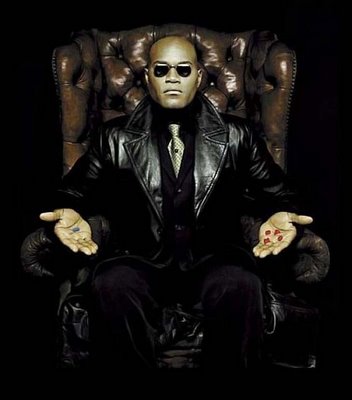 Hardware-Assist means
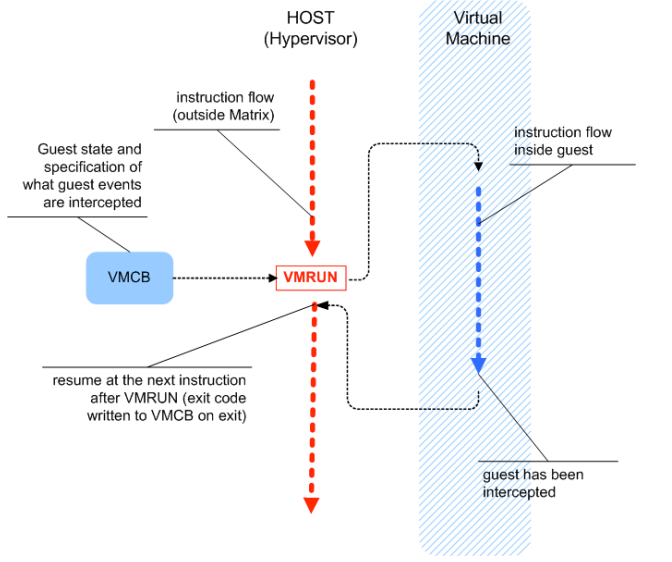 Normal
Usage
Back to The Matrix
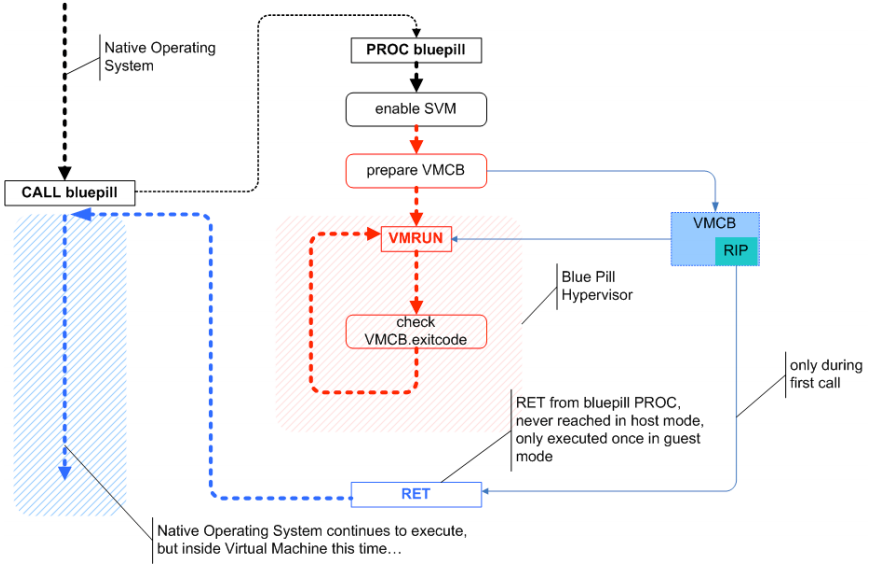 BLUEPILL Argorithm -1
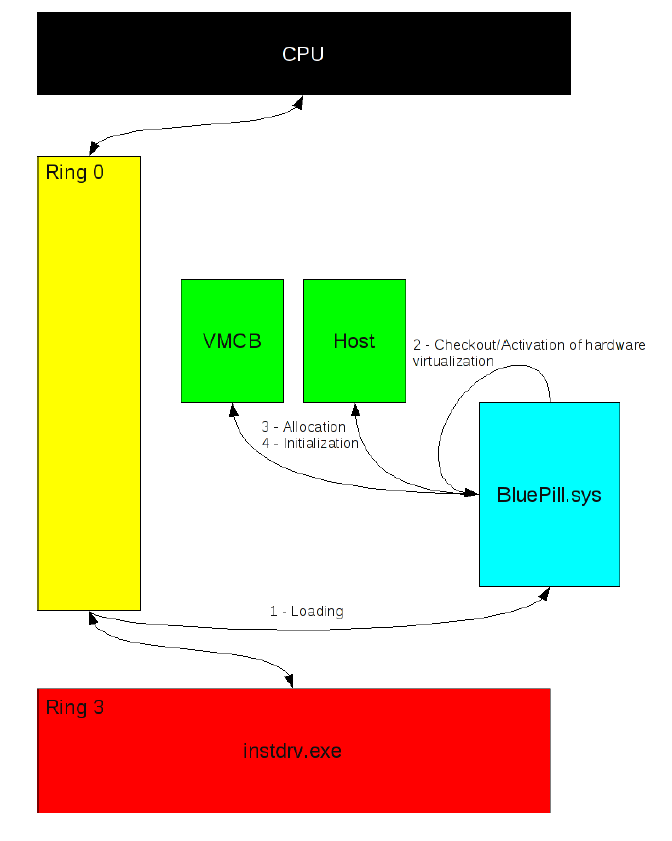 BLUEPILL Argorithm -2
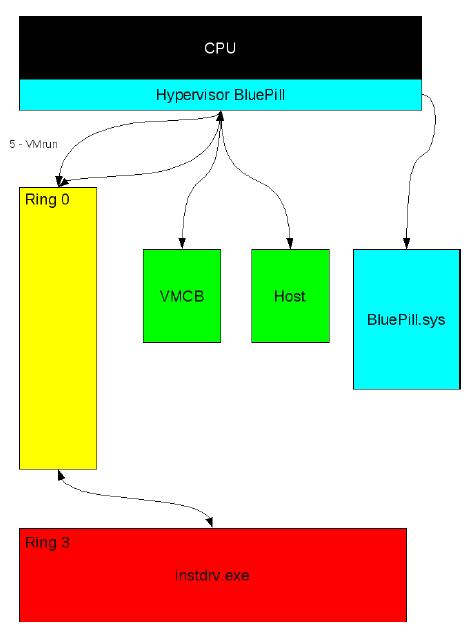 How to Solve?
AMD 
Secure Virtual Machine Architecture (SVM)

INTEL 
Trust Execution Technology (TXT)


With TPM ( Trusted Platform Module )
INTEL TXT Overview
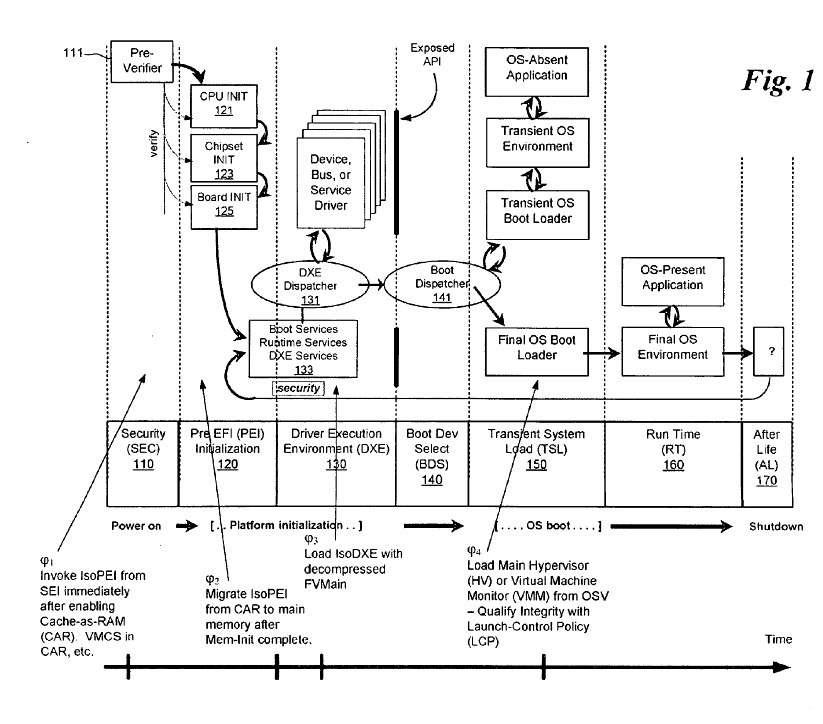 TPM Overview
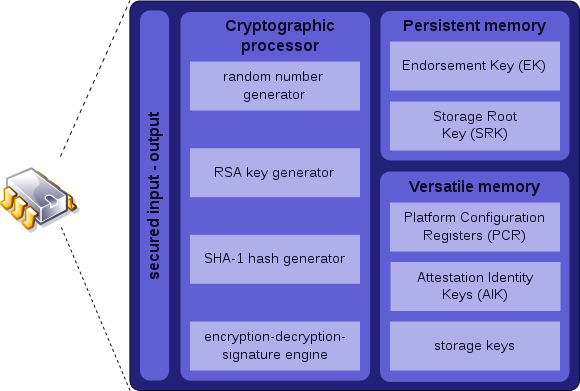 INTEL TXT with TPM
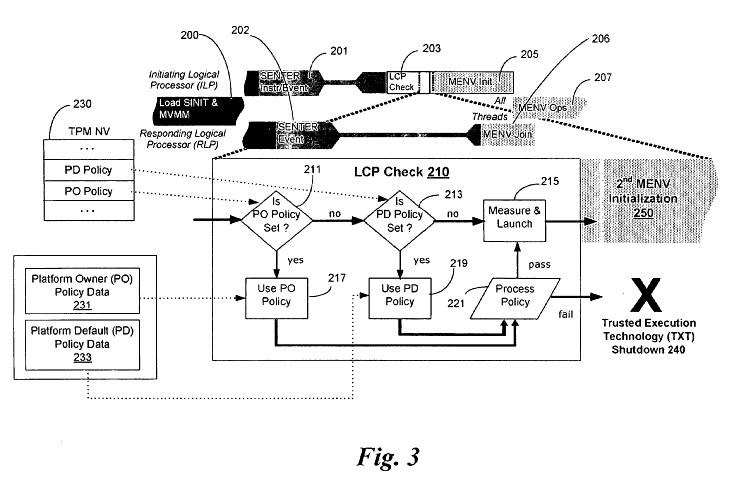 RING -2
SMM Rootkit
What is SMM
System Management Mode

일반적인 모든 실행 (운영 체제를 비롯)을 일시 중단하고 구별된 특별한 소프트웨어(보통 펌웨어나 하드웨어 보조 디버거)가 높은 권한으로 실행된다.
Normal SMM case
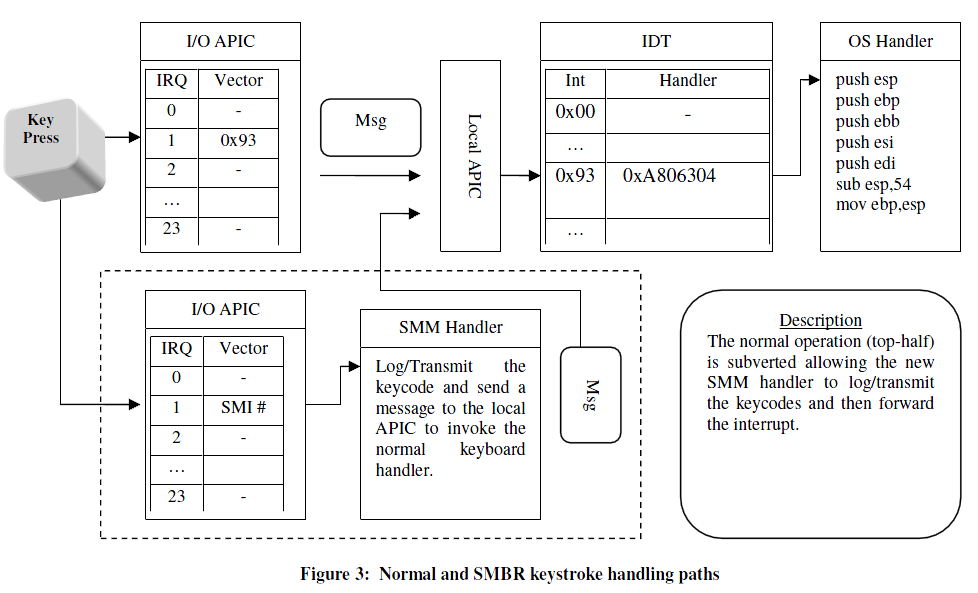 SMM layout of past
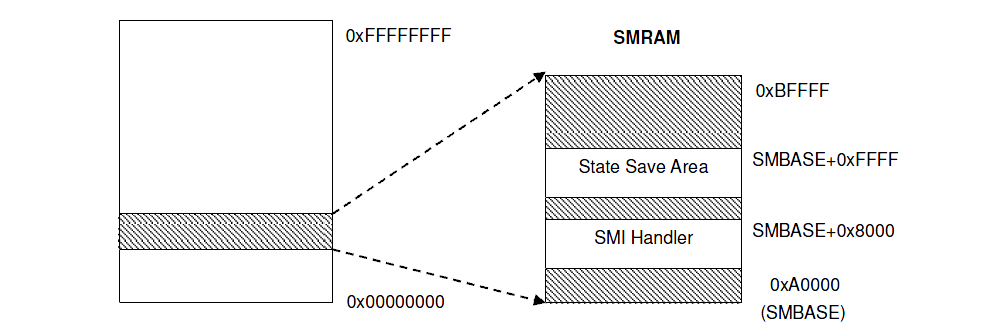 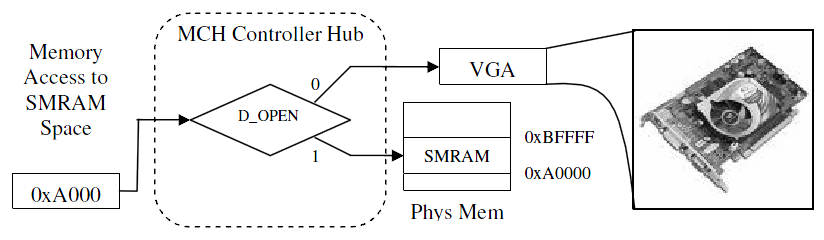 Current Layout
5GB
SMRAM
4GB
MMIO
Processor’s View
DRAM
Memory Remapping Bug
5GB
SMRAM
Possible in Q35
4GB
MMIO
SMRAM
Not Availiable
DRAM
Processor’s View
Hypervisor with SMM
SVM&TXT
Hypervisor (VMM)
STM ( SMM Transfer Monitor )
SMI
Communication
Protocol
SMM
RING -3
AMT with INTEL
Another is Noway
What is AMT
AMT
	Active Management Technology
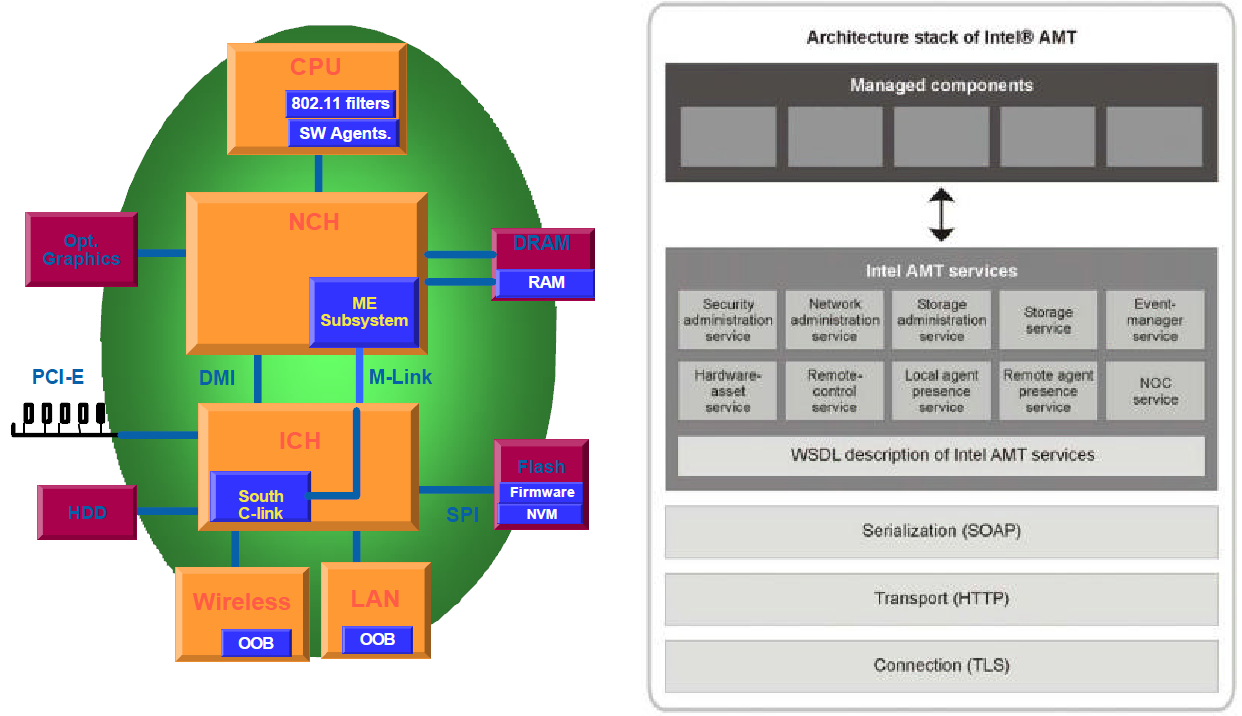 AMT Example
Setup enable for AMT
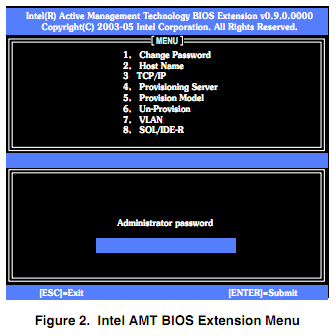 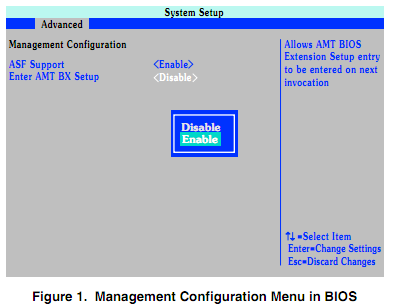 AMT Example
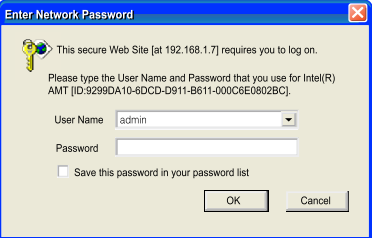 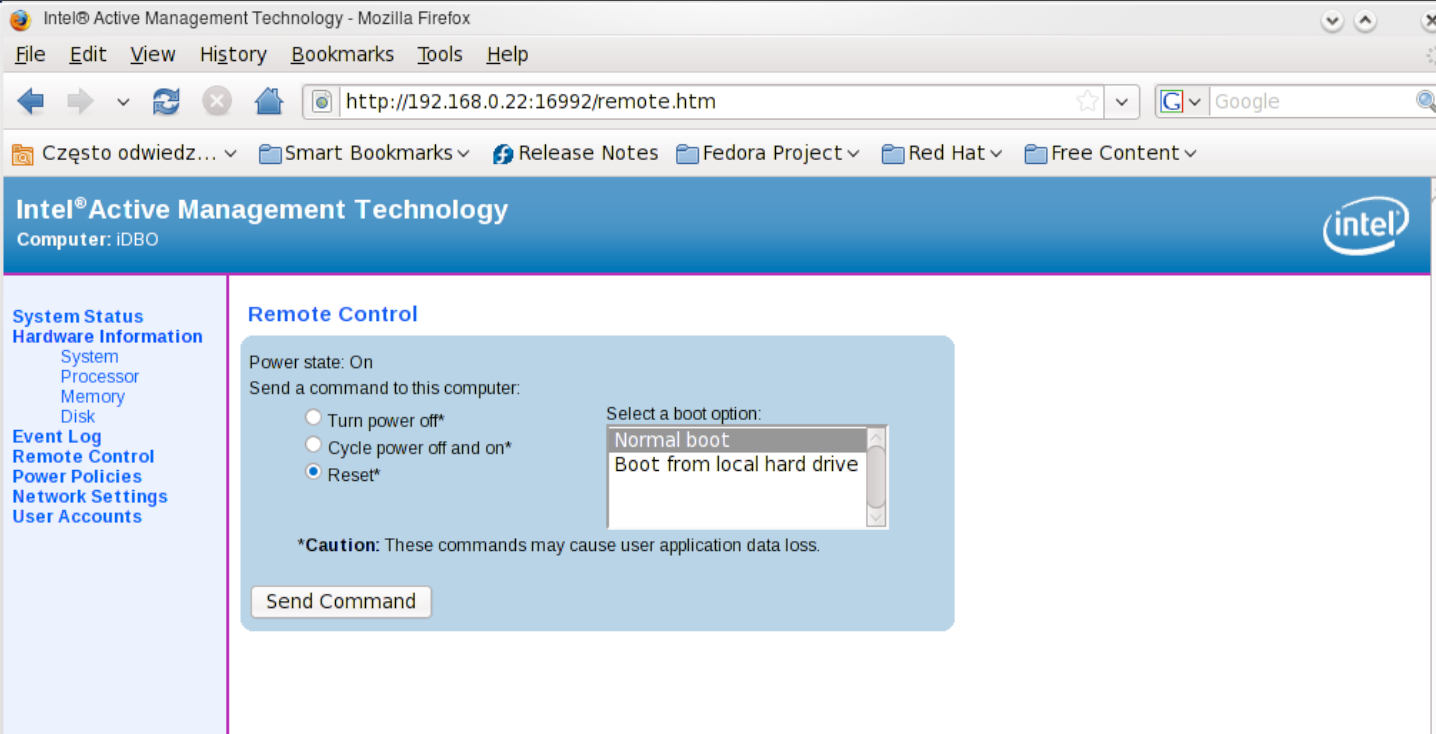 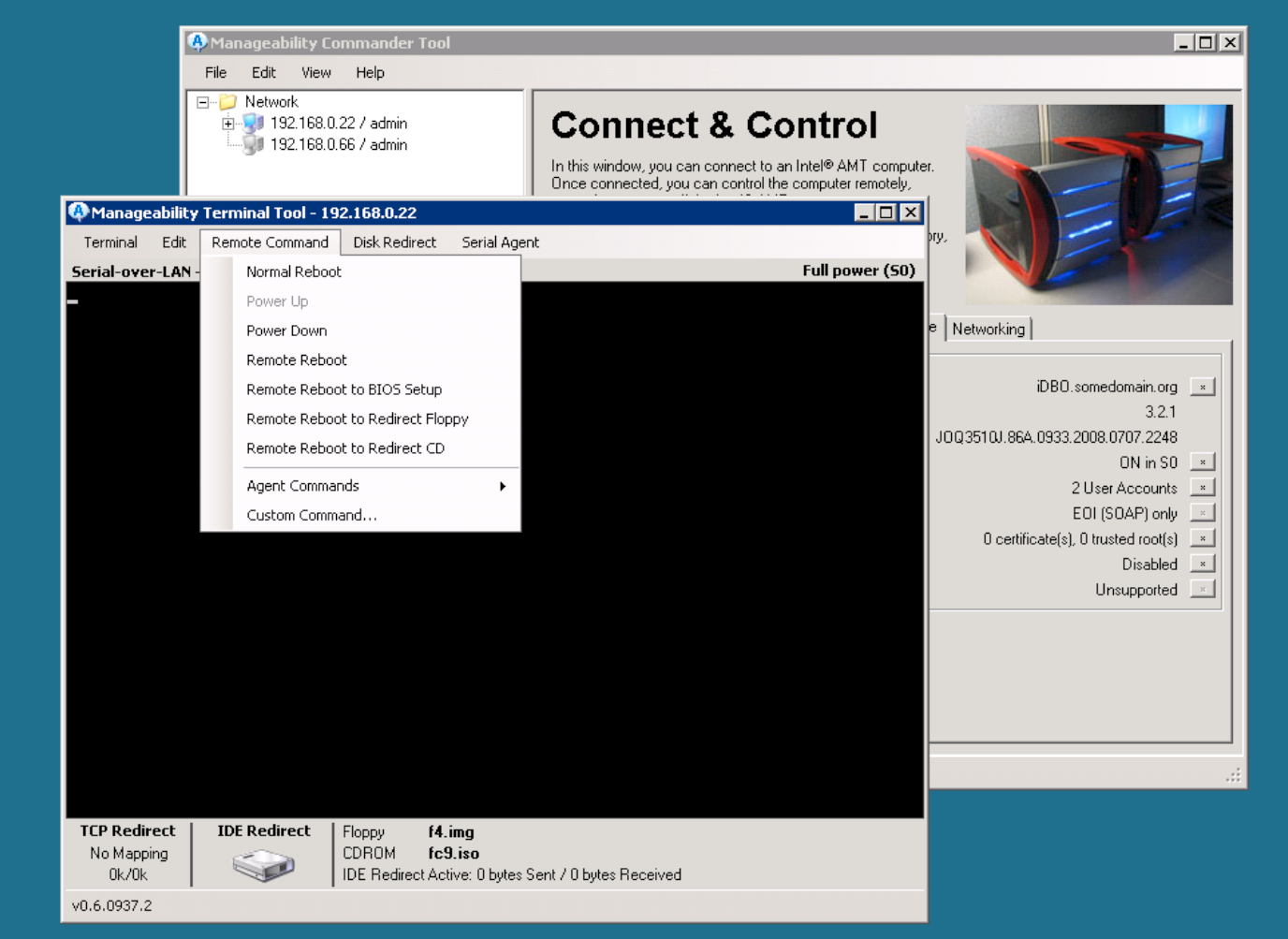 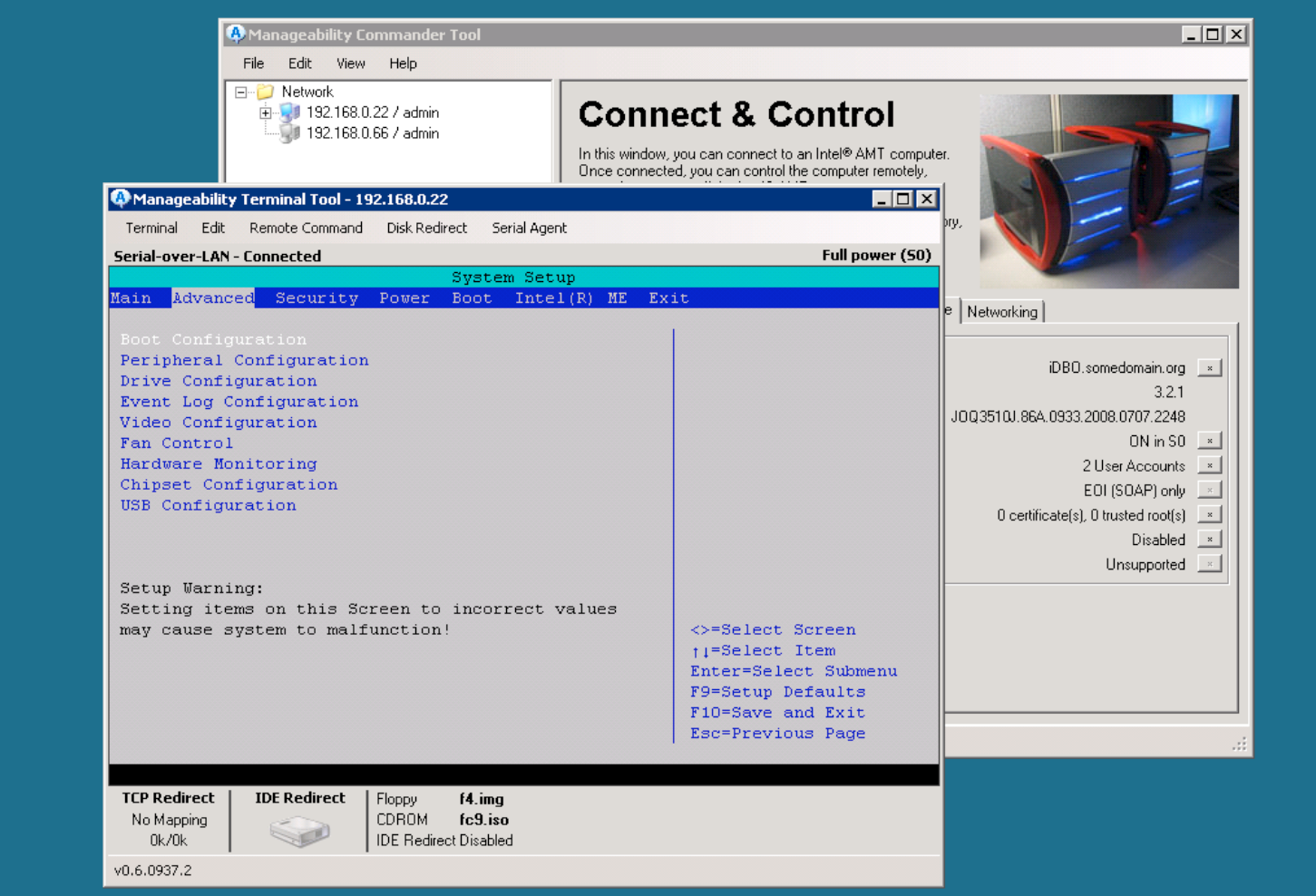 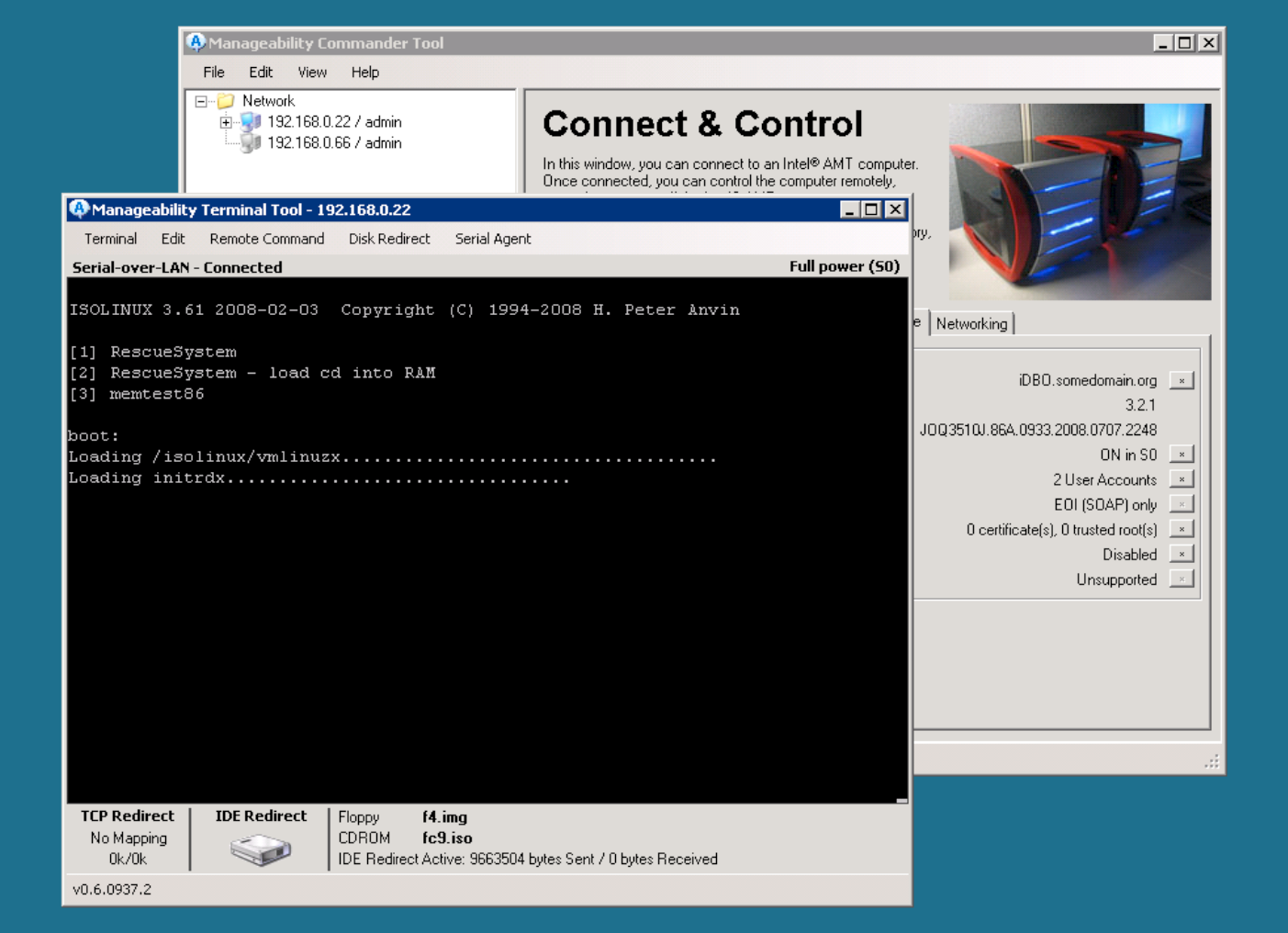 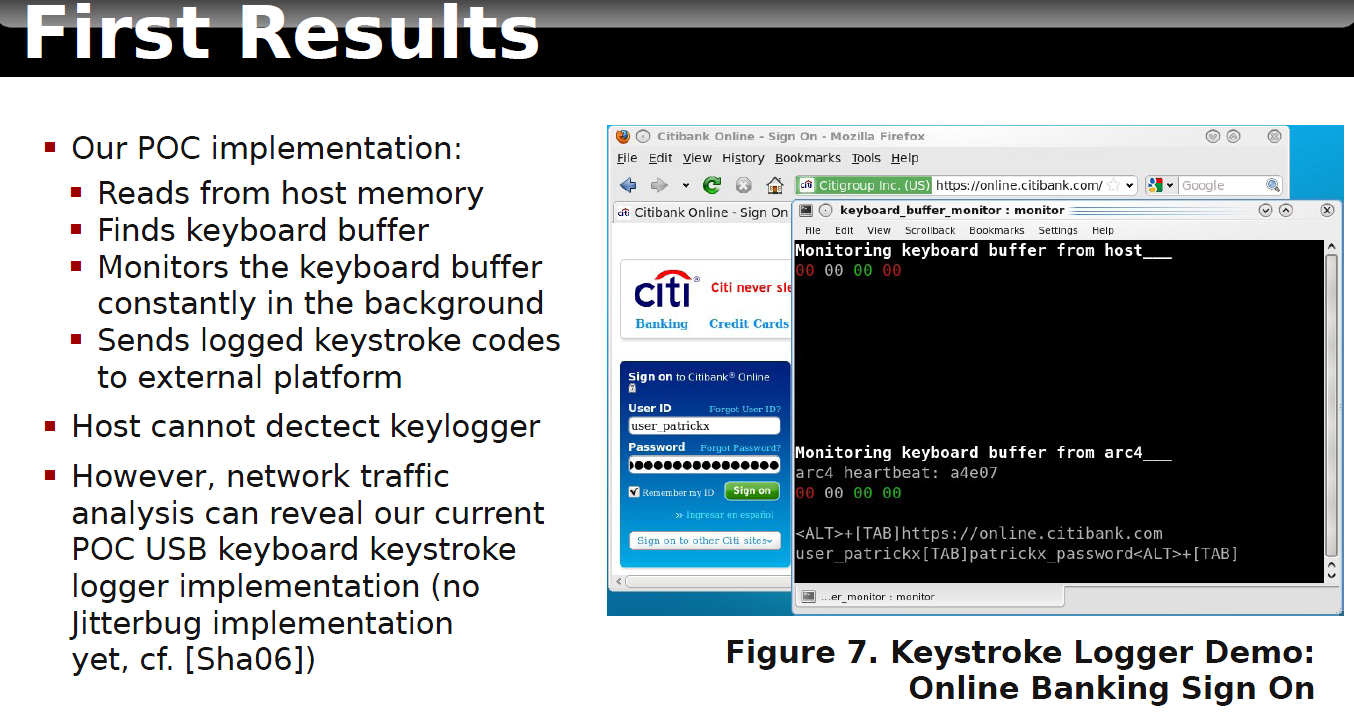 Security With Hypervisor
The GOD observe you
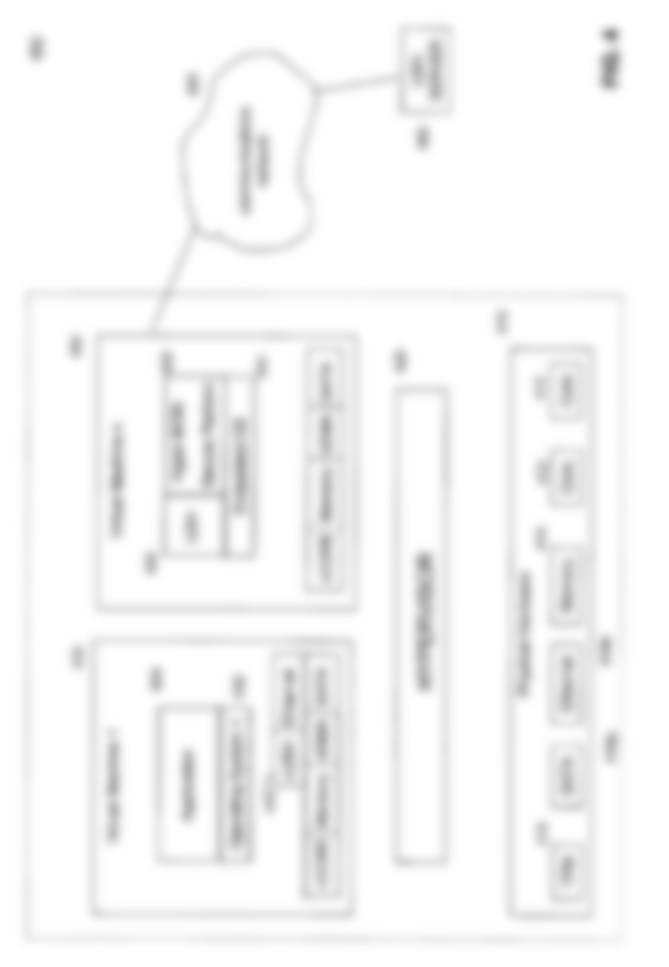 Security With Hypervisor
The Hypervisor
Can 
Do all-thing
Eg., I/O control
Network filtering
Denied untrusted software
, and so on…
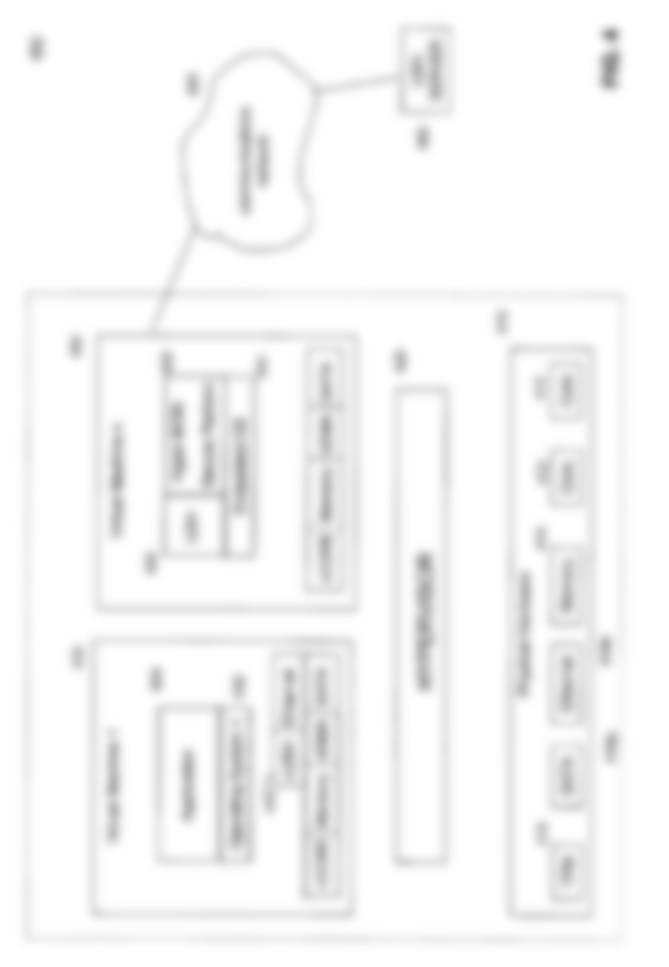 Security With Hypervisor
Can't feel Like 
the people 
that living in Matrix
Eg., Jangja is navi in the dream.
We call that HOJUBMONG
Imagine
NETWORK
Hypervisor
For
Security
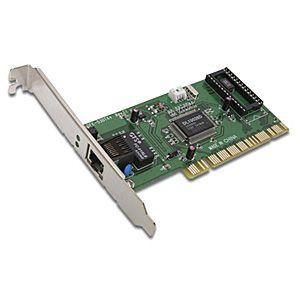 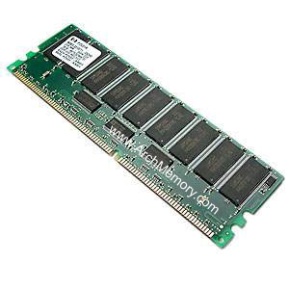 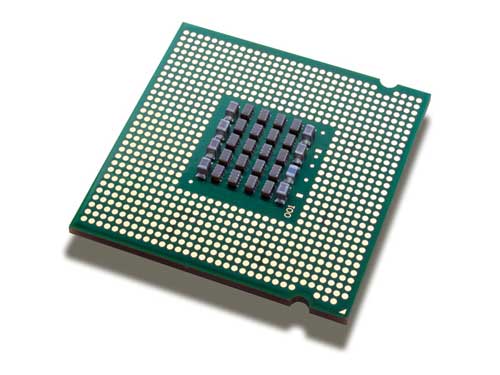 Virtual-Devices
OS
Virtual-Storage
Real-Storage
END
감사감사